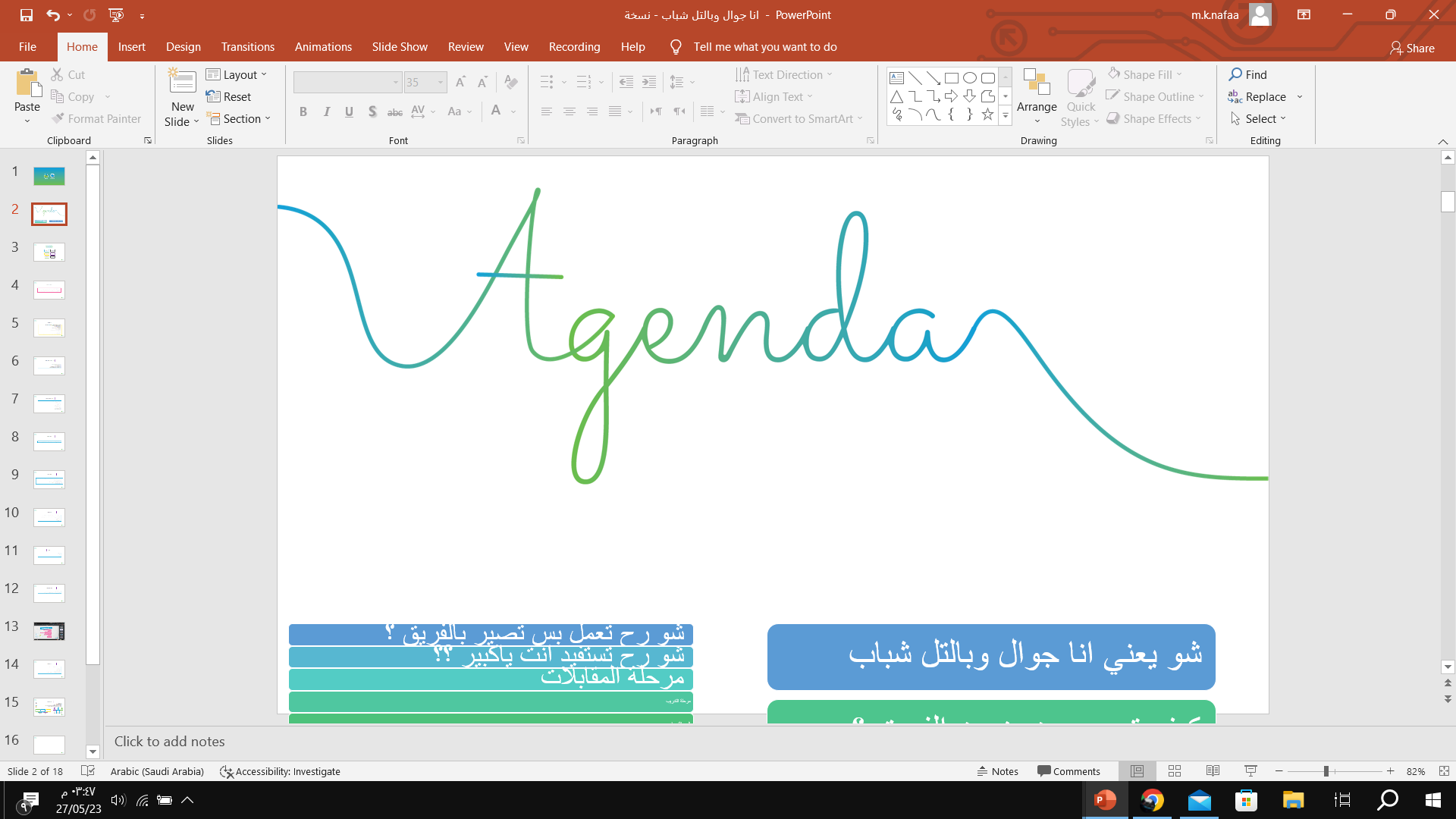 شو يعني انا جوال
كيف تصير من ضمن الفريق ؟
ما عليك الا تعبي بيانتك بالرابط

تصبر علينا شوي لانو بندور على ناس سفاحة  , فساعدنا إنه نلاقيهم بإنك تحكي لصحابك الي السفاحين مثلك ينضموا النا.

ما تخاف اذا رج جوالك من مســـج وصلك او ايميلك صار يصفر اعرف انه صرت سفاح وجاهز لتنضم النا .
شروط قبولك
عشان تقدر تكون من ضمن عيلتنا لازم تجهز اوراقك وتمشي على شروط بنتفق عليها 
لازم تكون خلصت سنتك الاولى وما تكون خريج 
يكون عندك موهبه او مهاره بتميزك
تكون بتحب التطوع 
تكون مخلص لعملك وحس المسوؤليه عندك عالي 
افكارك ابداعيه
اجتماعي ومعروف بجامعتك 
عندك القدره الجيده لاستعمال الحاسوب وامور التكنولوجيا 
متبع على امور السوشيال ميديا 
شخصيتك حلوه
حلو ومرتب 
بتقدر تسوق وتقنع الناس
بتقدر تتواصل مع الناس
شو رح تعمل بس تصير بالفريق ؟
تتواجد وتشارك في تنظيم فعاليات وأنشطة الشركة. 
تروج لخدمات وحملات الشركه .
تطلع بافكار ابداعيه . 
تعزيز مفهوم التطوع والمشاركة في الأنشطة المجتمعية.
تشارك تجربتك الحلوه مع فريقك مع أصحابك وأهلك وناسك.
شو رح تستفيد انت ياكبير ؟؟
شهاده خبرة انك كنت بالفريق الاسطوري من الشركة 
دورات تدريبة وورش عمل 
مكفاءات مادية على كل نشاط
Open Day ونشاطات لامنهجية. 
حفل استقبال وتخريج .
تقديم حزم دقائق وانترنت لكل طالب 
تعزيز روح المنافسه بين الفرق
بنقدملك فرص توظيف في الشركة 
بتقوي السيرة الذاتيه تاعتك
جوائز
بنقوي موهبتك وبنساعدك بنشرها
بنساعدك بتطبيق افكارك الابداعيه
رح يكون الكم اغنية خاصة فيكم وتميزكم!تقسيط اجهزه من جوال 
احتساب ساعات العمل التطوعي من الجامعة
اشراككم في اتحادات الالعاب .
وجه اعلاني للشركه للي بحبو الشهره .
مرحلة المقابلات
بعـــد أن يتـــم اســـتقبال الطلبـــات ســـيتم تجميعهـــا وتصنيفيها من قبل لجنة  , وذلك بناء علـــى شروط الالتحاق ومـــن ثم اجراء مقـــابلات مع القائمـــة المختـــارة مـــن المتقدميـــن وذلـــك لتحديد المتأهيلن للبرنامج التدريبي.
ابلاغ المقبولين
 برسائل نصية 
وايميل ومكالمة
ابلاغ المقبوله طلباتهم 
 بموعد ومكان المقابله
 برسائل نصية وايميل
اكتمال الفريق وتوقيع العقود
اجراء المقابلات
فرز الطلبات
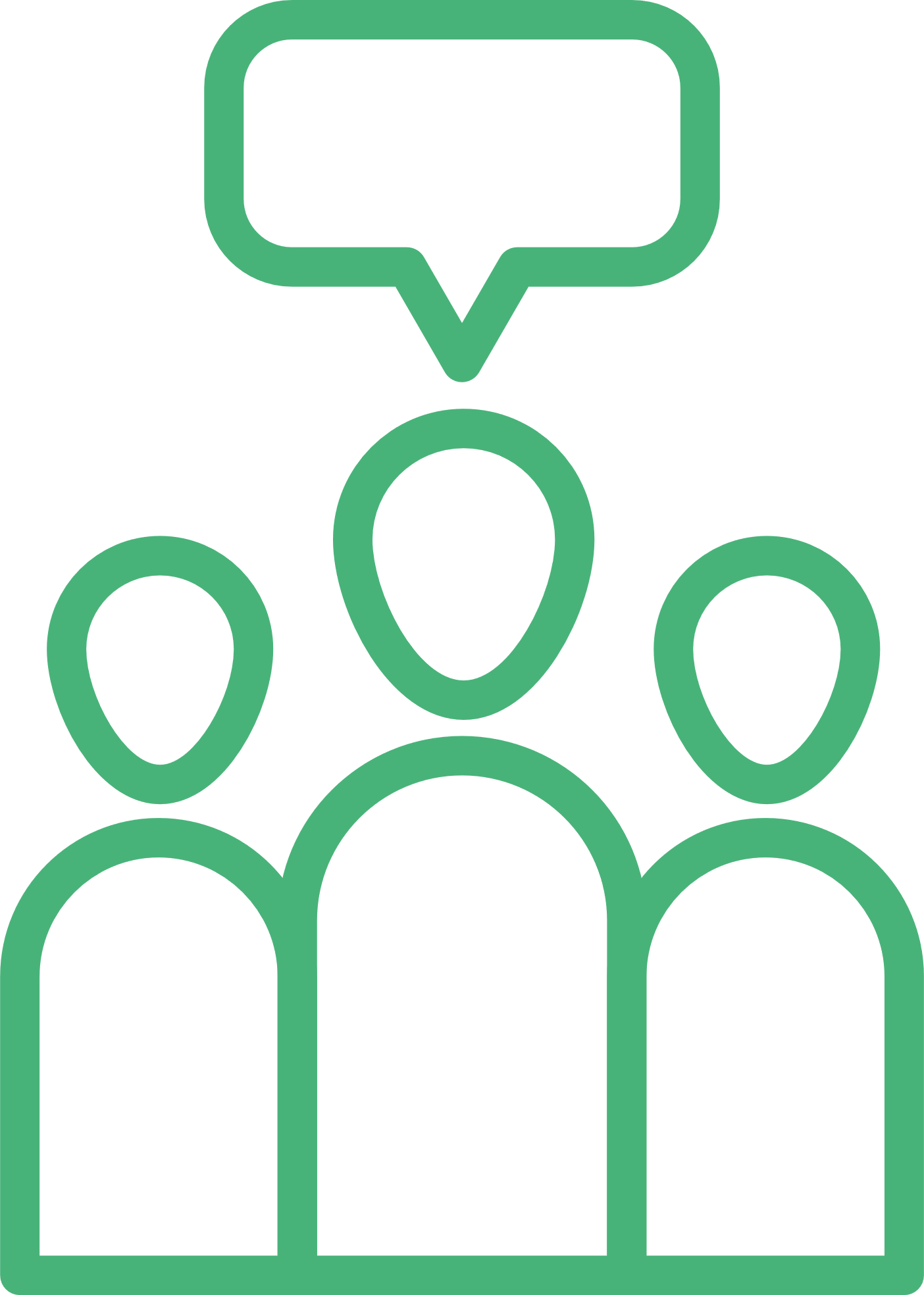 مرحلة التدريب
سيتضمن التدريب عدة مجالات نظرية وعملية تشمل (التسويق، العلاقات العامة، التصوير والمونتاج،التصميم.. ) وسيتم التدريب والتعريف على -:

وضع خطط لحملات توعية في الجامعات.
تنظيم أنشطة وفعاليات مختلفة داخل الجامعة.
دعم الحملات التجارية وذلك بالعمل مع المبيعات في الحملات المختلفة. 
التعريف بالشركة وخدماتها ومرافقها ومدراءها بشكل عام .
مهارات بيعية أساسية (اساسيات البيع)
اليوم التعريفي
سيتم استقبالهم من خلال تنظيم حفل تعارف بتواجد مدراء الإدارات ومدير دائرة التسويق وفريق الماركوم:

برنامج الحفل:
 استقبال الدفعة الجديدة من فريق بالتل شباب من قبل مدراء الإدارات ومدير دائرة التسويق وفريق الماركوم.
 تعارف الفريق على بعضه.
الية العمل/ التقييم/ الية الدفع (الانتماء والولاء). 
مسابقات متنوعة وترفيهيه.
تناول الطعام
جلسة تصوير لكل سفاح .
تقديم باكج لكل عضو يحتوي رساله تحفيزيه و على :
 بلوزة خاصة بكل عضو. 
بطاقة تعريفية. 
طاقية 
شمسية.
مطرة ماء.
مرحلة الجد والتطبيق
في هذه المرحلة ستقوم الفرق: 
إعداد خطط لحملات توعية داخل الجامعات وضع خطط بيعية.
 طرح افكار فعاليات وانشطة لعرضها على مسؤول البرنامج ومن ثم تطبيقها بشكل عملي.
 المشاركة في الترويج والبيع لخدمات وحملات الشركة المختلفة داخل وخارج الجامعة . 
الالتزام بالمنافسه الشريفة مع باقي الجامعات
تحسين سمعة العلامة التجارية 
النشر والتفاعل على وسائل التواصل الاجتماعي 
التزام الطالب بعدم حمله لشرائح للشركه المنافسه 
الالتزام بالمشاركه في الفعاليات
تقسيم الفريق
-2025 طالب في كل فريق بشكل متساوي ذكور واناث
تقسيم الفريق
مبيعات
Social Media
نائب قائد
قائد
شرح الجانب التجاري للطلاب بشكل مفصل .
تجهيز حملات تجارية لزيادة المبيعات .
ترويج المنتجات والخدمات والبرامج .
تسجيل المعلومات وتجهيز التقارير عن المبيعات.
يتم اختيارهم بناء على توصية القائد والفريق
النشر على صفحات البرنامج , وصفحات الجامعات ومجموعات الطلاب .
البحث عن التريندات وما هو جديد في وسائل التواصل الاجتماعي .
التأكد من تفاعل الفريق على وسائل التواصل الاجتماعي (اعجاب, تعليق , مشاركة).
كتابة المحتوى ( الكابشن )
تحضير التقارير حول وسائل التواصل الاجتماعي فيما يخص الفريق .
يتم اختيارهم بناء على توصية القائد والفريق
تحمل مسؤوليات ومهام الليدر في حال عدم وجوده.
مساعدة الليدر في مهامه .
يتم اختياره بناء على توصية القائد
حلقة الوصل بين اعضاء الفريق وبين الشركة وبين الجامعة  . 
إدارة الفريق .
مشرف الفريق.
محفز الفريق .
حل مشاكل الفريق .
ابلاغ الفريق بالمهام المطلوبة وبالفعاليات  .

يتم اختياره بناء على توصية الفريق ثم اخبارنا لمشاوره منسق الجامعة ثم اتخاذ القرار لتعينيه او اختيار عضو اخر ليكون قائد
تقسيم الفريق
HR
مصور
مونتاج فيديو
تصميم الصور
Digital
تجهيز جدول المستحقات.
ترتيب ادوار الفريق .
تذكير الفريق بالقواعد .
حل مشاكل الفريق .
يتم اختيارهم بناء على توصية القائد والفريق
تصميم وتعديل الصور.
 تصميم البوسترات .
 الأفكار الابداعية .
يتم اختيارهم بناء على توصية القائد والفريق
تصوير الفيديوهات خلال الفعاليات .
تصوير الصور خلال الفعاليات.
يتم اختيارهم بناء على توصية القائد والفريق
تصميم ومونتاج الفيديو.
 الأفكار الابداعية .
يتم اختيارهم بناء على توصية القائد والفريق
تجهيز الخطط بشكل لائق.
تطوير الفريق من ناحية تكنولوجيا .
العمل على برامج مايكروسوفت 
يتم اختيارهم بناء على توصية القائد والفريق
مرحلة التقييم
سيكون هناك نظام تقييم لكل فريق على طول الموسم حسب البنود التالية  :
الأداء
 الحضور
 التواجد في المواعيد المحددة
الالتزام بالزي الممنوح
المبادرة بأفكار إبداعية
 الالتزام بالمهمات المسندة الى كل شخص
 تحقيق اهداف المبيعات 
التطوع الذاتي وتشبيك علاقات جديدة للفريق مع كافة المجموعات التطوعية.
الابداع بامور السوشيال ميديا
التخريج
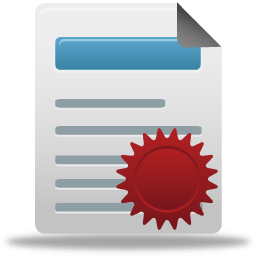 سنة من تاريخ البدء 
يتم تنظيم حفل تخريج لكل الفرق
يتم الإعلان عن أفضل فريق بناء على التقييم. 
الاشخاص الأكثر كفاءة من الفرق سيعطيهم ذلك الأولوية والدعم الكامل بالتوظيف في الشركة 
 منح جوائز لأفضل الفرق وتسليم جوائز فرديه بناء على التقييم  حسب التالي :
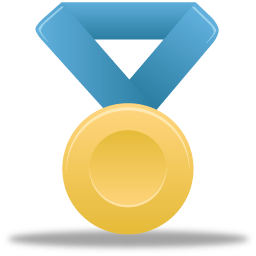 المركز الثالث
7,500 دينار للفريق 
(300 دينار للشخص)
المركز الثاني
10,000 دينار للفريق 
(400 دينار للشخص)
المركز الاول
17,000 دينار للفريق 
(700 دينار للشخص)
للاستفسارات
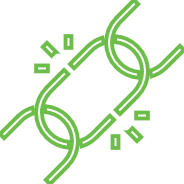 اون لاين تشات
https://jawwalbot.jawwal.ps/Jawwalwebchat
استعلامات
111
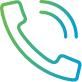 ايميل خاص بالبرنامج
Mohammad.naffa@jawwal.ps
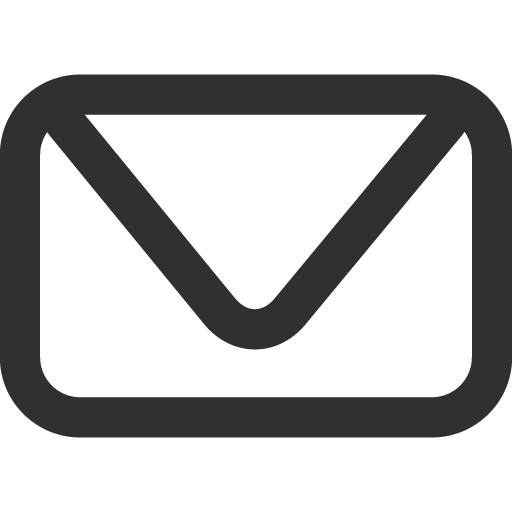 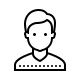 من خلال منسق الجامعة
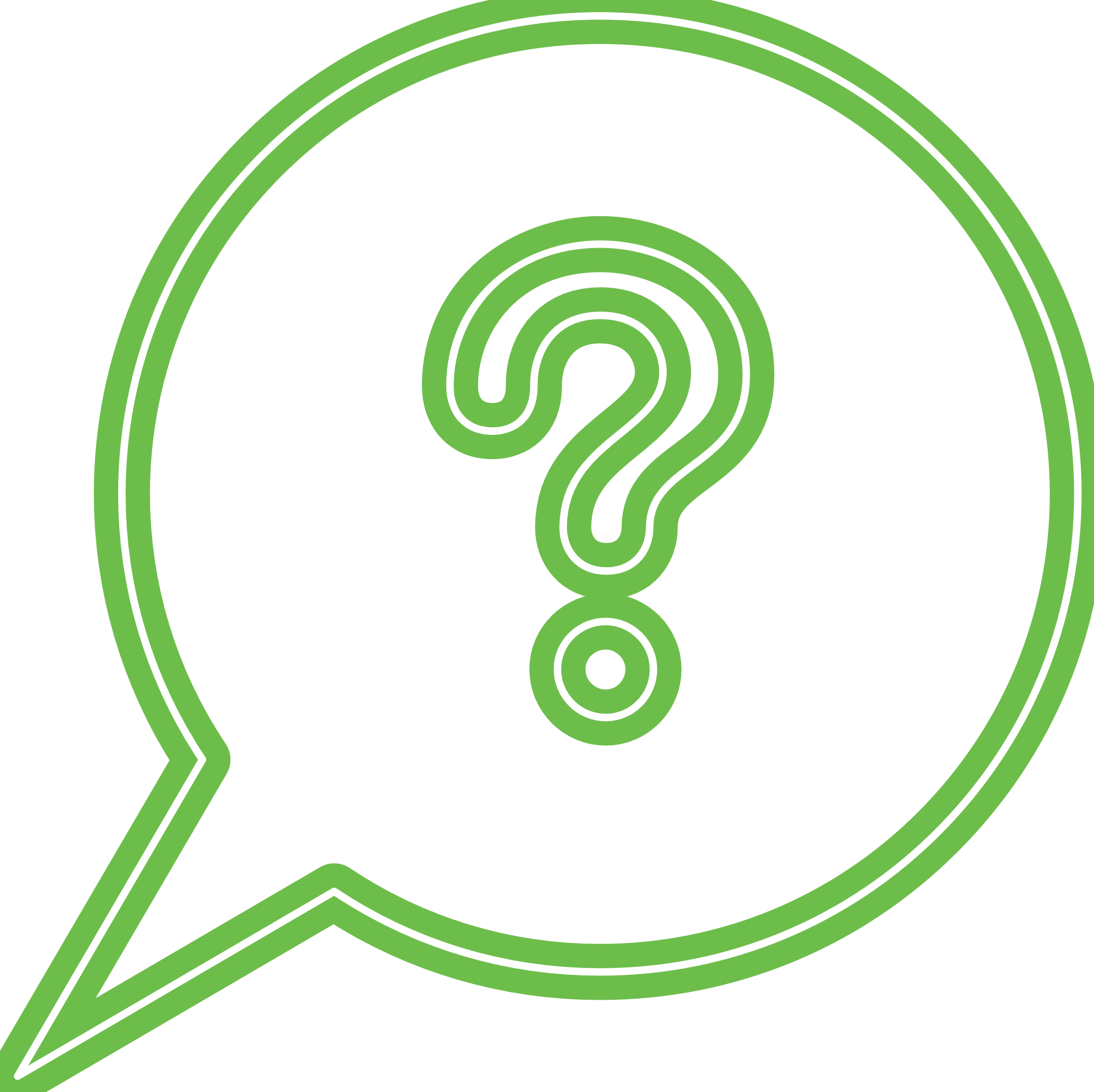 جاهزين نجاوب اسألتك!
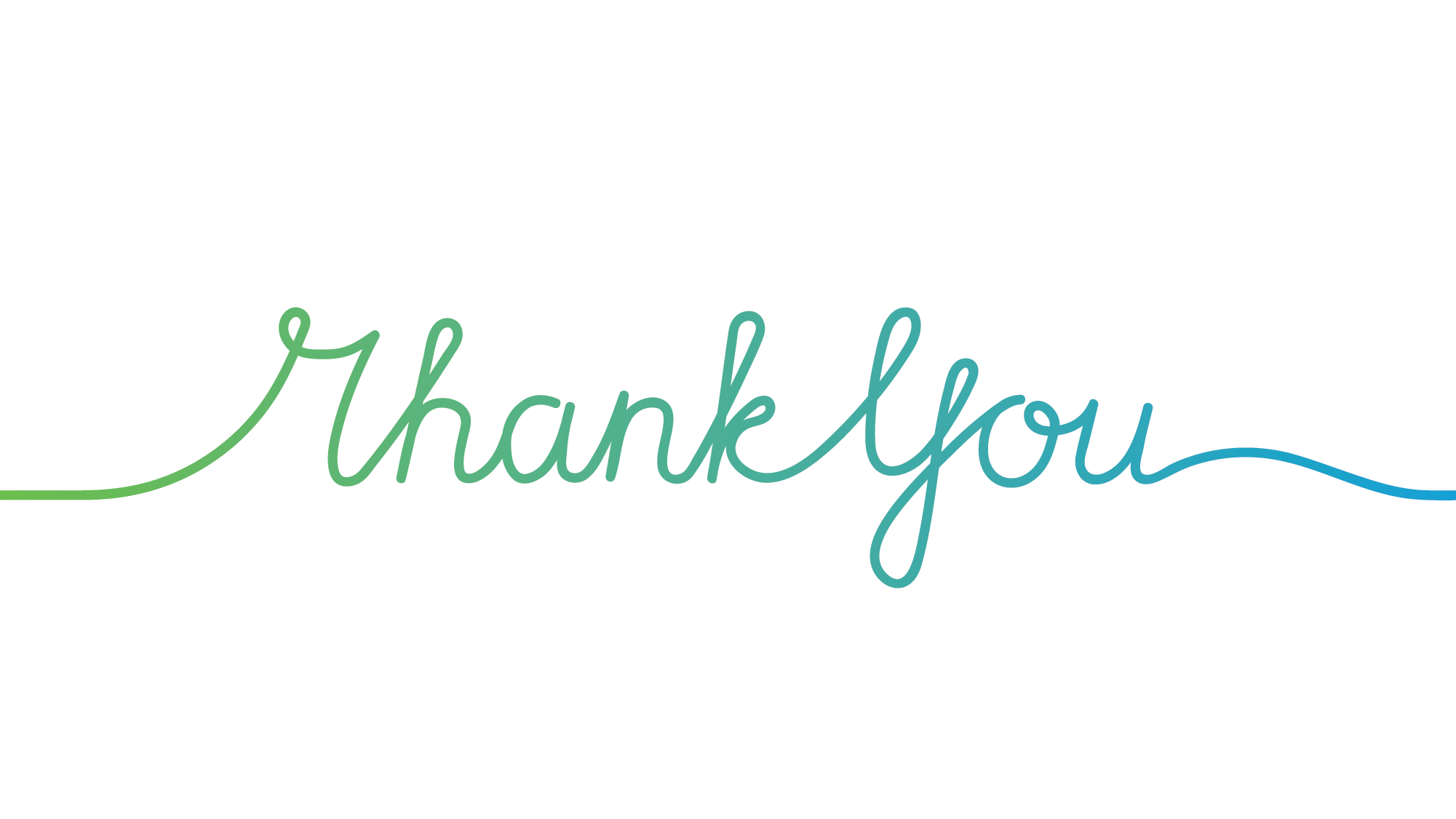